Chapter 1Managers, Profits, and Markets
Management Issues
Too little information
Too much information
Managerial Economics will help you organize information into the relevant and irrelevant by reducing problems to their most essential components
Managerial Economics & Theory
Managerial economics applies microeconomic theory to business problems
How to use economic analysis to make decisions to achieve firm’s goal of profit maximization
Economic theory helps managers understand real-world business problems
Uses simplifying assumptions to turn complexity into relative simplicity
Microeconomics
Microeconomics
Study of behavior of individual consumers, business firms, and markets
Business practices or tactics
Routine business decisions managers must make to earn the greatest profit under prevailing market conditions
Using marginal analysis, microeconomics provides the foundation for understanding everyday business decisions
Microeconomics
Industrial organization
Specialized branch of microeconomics focusing on behavior & structure of firms & industries
Provides foundation for understanding strategic decisions through application of game theory
Strategic Decisions
Business actions taken to alter market conditions and behavior of rivals
Increase/protect strategic firm’s profit
While common business practices are necessary for the goal of profit-maximization, strategic decisions are generally optimal actions managers can take as circumstances permit
Economic Forces that Promote     Long-Run Profitability  (Figure 1.1)
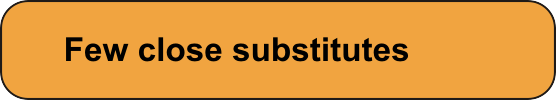 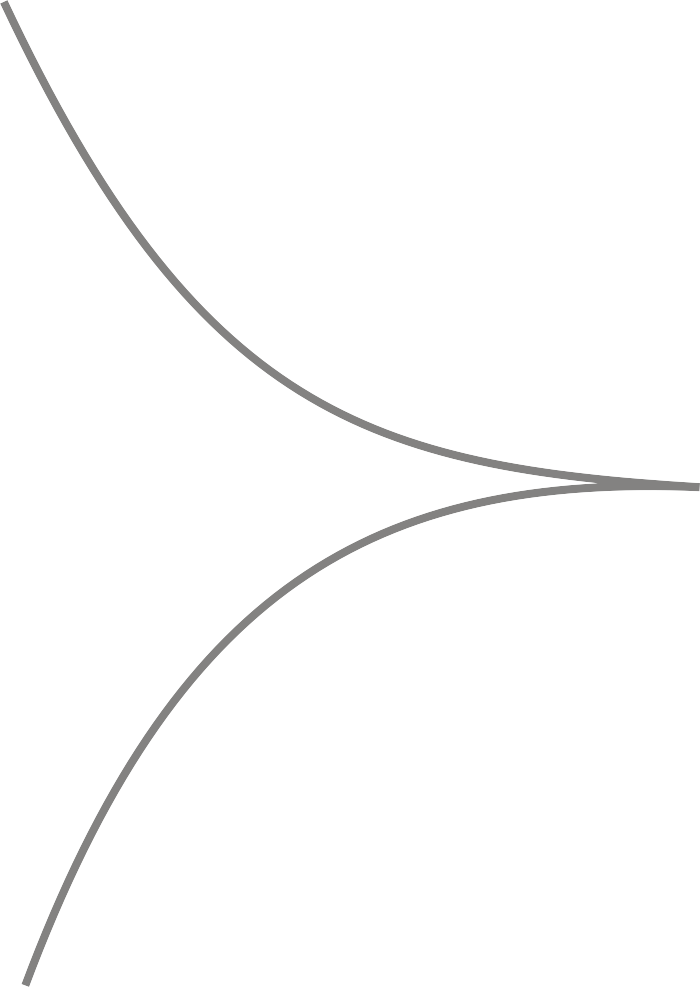 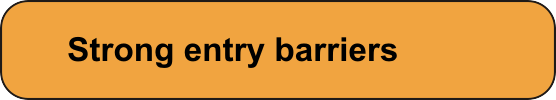 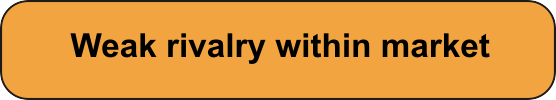 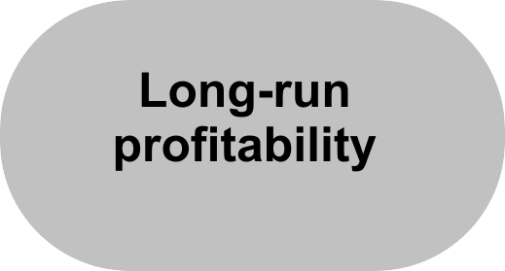 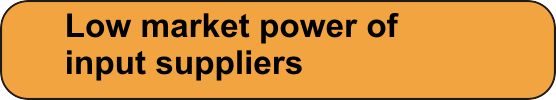 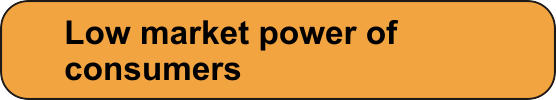 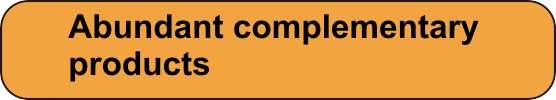 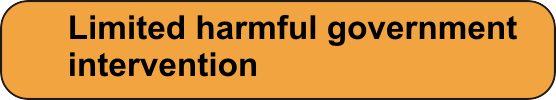 Economic Cost of Resources
Opportunity cost is:
What firm owners must give up to use resources to produce goods & services
Market-supplied resources
Owned by others & hired, rented, or leased
Owner-supplied resources
Owned & used by the firm
Total Economic Cost
Total Economic Cost
Sum of opportunity costs of both market-supplied resources & owner-supplied resources
Explicit Costs
Monetary opportunity costs of using market-supplied resources
Implicit Costs
Nonmonetary opportunity costs of using owner-supplied resources
Types of Implicit Costs
Opportunity cost of cash provided by owners
Equity capital (money provided to businesses by the owners)
Opportunity cost of using land or capital owned by the firm
Opportunity cost of owner’s time spent managing or working for the firm
+
=
Economic Cost of Using Resources   (Figure 1.2)
Economic Profit vs.      Accounting Profit
Economic profit = Total revenue – Total economic cost
                               = Total revenue – Explicit costs – Implicit costs

    Accounting profit = Total revenue – Explicit costs

Accounting profit does not subtract implicit costs from total revenue
Firm owners must cover all costs of all resources used by the firm
Objective is to maximize profit
Brief Example
Your company, Medco hired an accounting firm to prepare a financial report.  The exhibit shows Medco earned total revenue of $650,000 in the first year of operation.  Explicit costs for wages, materials, internet, and other payments total $575,000.  Based on standard accounting procedures, this left an accounting profit of $75,000.
You had to leave a $40,000 teaching salary to found Medco last year.  Also forgone were $10,000 in rental income and $5,000 in interest that would have earned during the year by renting the building and putting the savings in a bank.
Maximizing the Value of a Firm
Value of a firm
Price for which it can be sold
Equal to the present value of expected future profits
Risk premium
An increase in the discount rate to compensate investors for uncertainty about future profits
The larger the risk, the higher the risk premium, & the lower the firm’s value
Maximizing the Value of a Firm
Maximize firm’s value by maximizing profit in each time period
Cost & revenue conditions must be independent across time periods

Value of a firm =
Maximizing the Value of a Firm
(See Spreadsheet)
Some Common Mistakes    Managers Make
Never increase output simply to reduce average costs
Pursuit of market share usually reduces profit
Focusing on profit margin won’t maximize total profit
Maximizing total revenue reduces profit
Cost-plus pricing formulas don’t produce profit-maximizing prices
Separation of Ownership & Control
Principal-agent problem
Conflict that arises when goals of management (agent) do not match goals of owner (principal)
Moral Hazard
When either party to an agreement has incentive not to abide by all its provisions & one party cannot cost effectively monitor the agreement
Corporate Control Mechanisms
Require managers to hold stipulated amount of firm’s equity
Increase percentage of outsiders serving on board of directors
Finance corporate investments with debt instead of equity
Price-Takers vs. Price-Setters
Price-taking firm
Cannot set price of its product 
Price is determined strictly by market forces of demand & supply
Price-setting firm
Can set price of its product
Has a degree of market power, which is the ability to raise price without losing all sales
What is a Market?
A market is any arrangement through which buyers & sellers exchange anything of value
Markets reduce transaction costs
Costs of making a transaction happen, other than the price of the good or service itself
Market Structures
Market characteristics that determine the economic environment in which a firm operates
Number & size of firms in market
Degree of product differentiation among competing firms
Likelihood of new firms entering market when incumbent firms are earning economic profits
Perfect Competition
Large number of relatively small firms
Undifferentiated product
Price takers with no market power
No barriers to entry
Any economic profit earned will vanish as new firms enter
Monopoly
Single firm
Produces product with no close substitutes
Protected by a barrier to entry
Allows the monopolist to raise its price without concern that economic profits will attract new firms
Monopolistic Competition
Large number of relatively small firms
Differentiated products
Gives the monopolistic competitor some degree of market power
Price setters
No barriers to entry
Ensures any economic profits will be bid away by new entrants
Oligopoly
Few firms produce all or most of market output
Profits are interdependent
Actions by any one firm will affect sales & profits of the other firms
Globalization of Markets
Economic integration of markets located in nations around the world
Provides opportunity to sell more goods & services to foreign buyers
Presents threat of increased competition from foreign producers